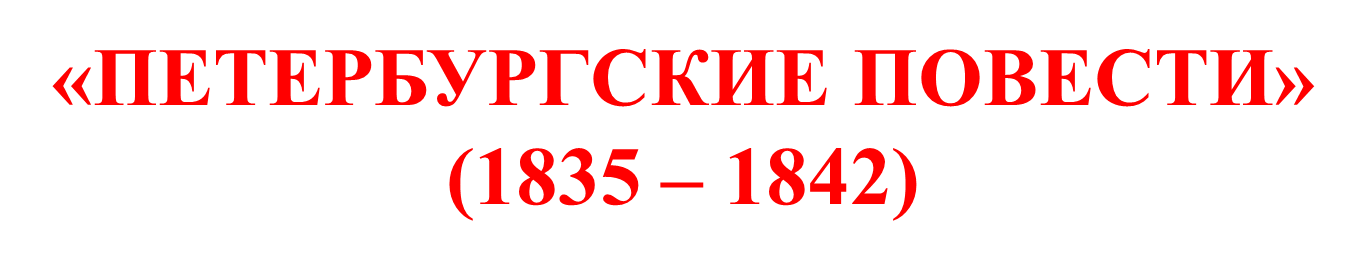 Название не принадлежит Гоголю, дано редакторами его сочинений.В 1833г. писатель задумал книгу под названием «Лунный свет в разбитом окошке чердака на Васильевском острове в 16-й линии»
«Петербургские повести»
«Невский проспект»«Нос» «Портрет» «Шинель» «Записки сумасшедшего» «Рим»
«Портрет»
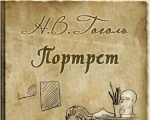 "Портрет" - не просто одна из "Петербургских повестей", в которой говорится о назначении писателя и его творения, - это произведение, где с наибольшей полнотой выражается взгляд Гоголя на смысл и задачи искусства и самого Художника.
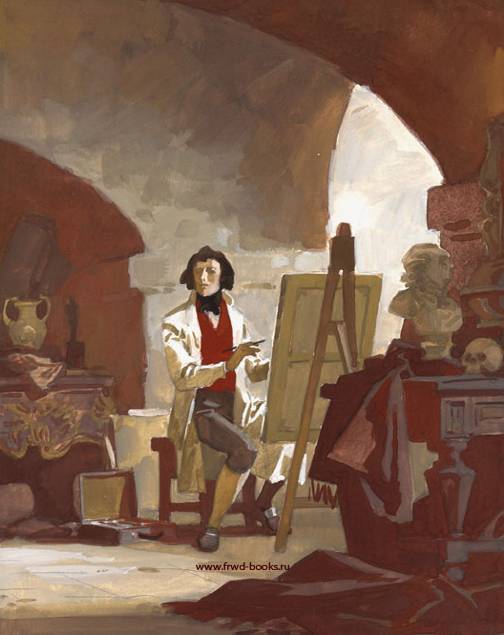 Н.Гоголь ставит сложные проблемы: Какова роль искусства в мире? Каково предназначение художника?
«Талант есть драгоценнейший  дар Бога – не погуби его»
«…Спасай чистоту души своей. Кто заключил в себе талант, тот чище всех должен быть душою.»
Проблема повести
Ответственность человека за свою судьбу. 
Выбор человека в жизни.
Композиция повести
I часть. Истории художника Чарткова. 
II часть. Обстоятельства создания портрета и судьба его автора.
Композиция повести
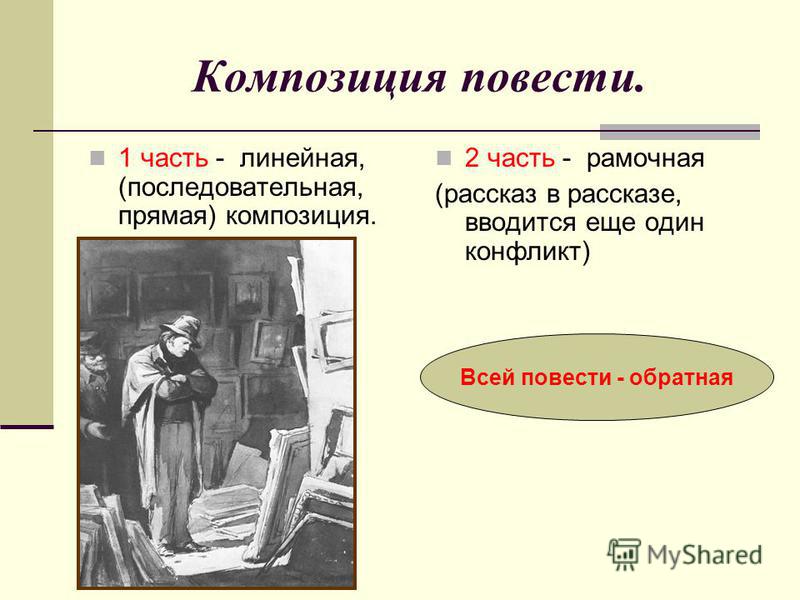 План 1 части
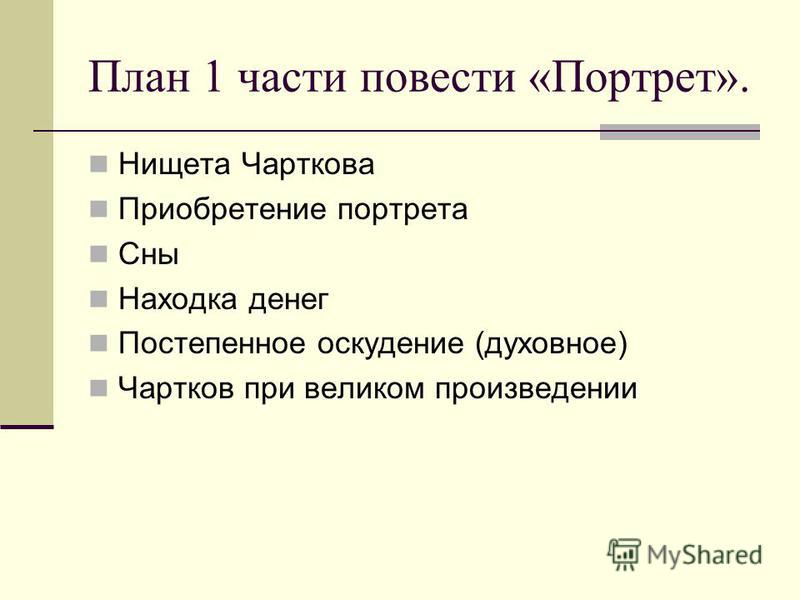 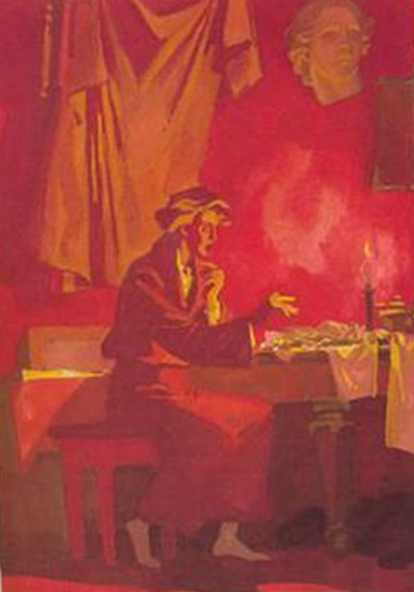 Композиция 1 части повести
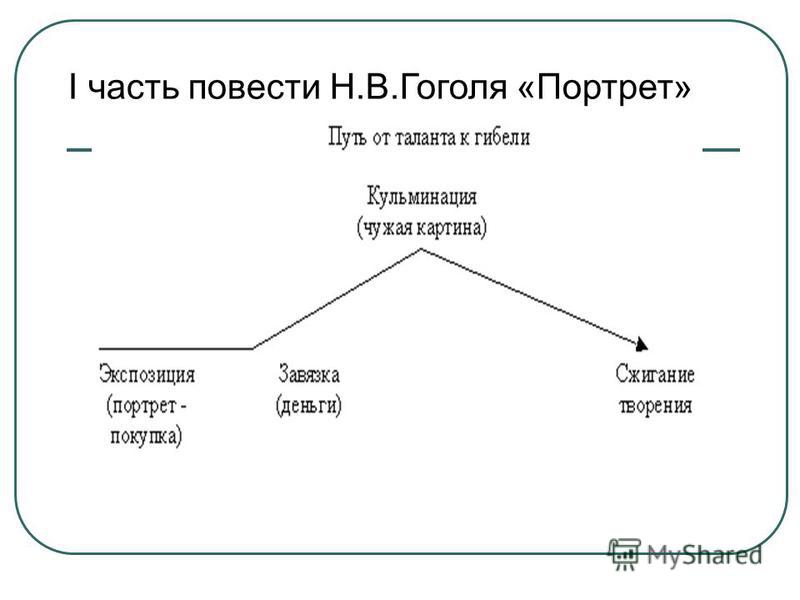 Характеристика героя
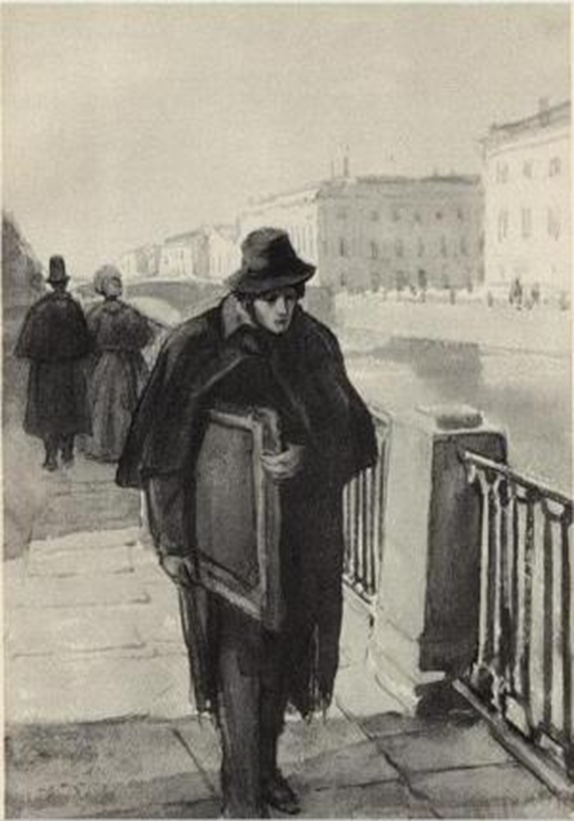 Как выглядел Чартков в начале повести?
 Что представляло собой его жилье?
 Был ли Чартков талантлив? Найдите подтверждение в тексте.
Как изображен процесс работы над портретом Лизы? 
Что нарушает работу художника? 
Как относится к претензиям заказчика?
 Что примиряет его с ними?
 Почему Гоголь так подробно описал первый портрет, а об остальных творениях художника упомянул только вскользь?
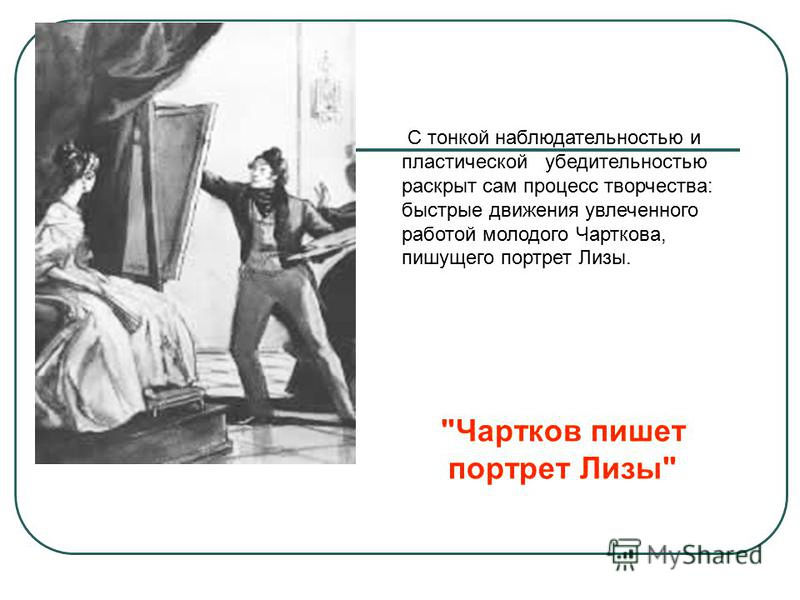 Как закончил жизнь Чартков?
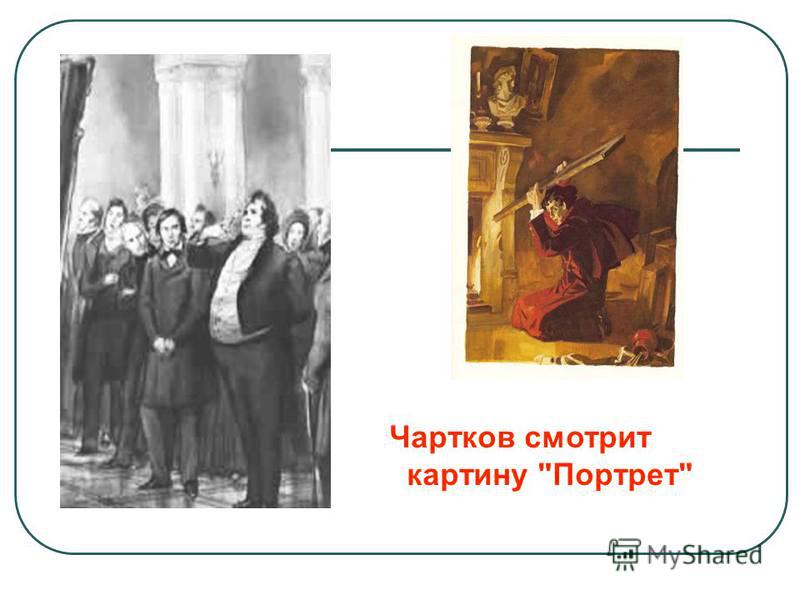 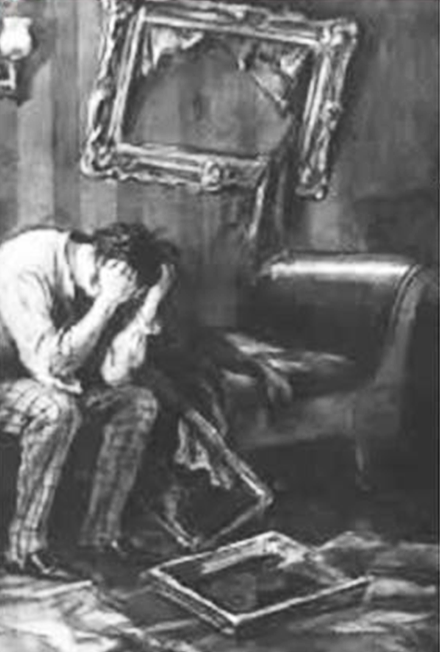 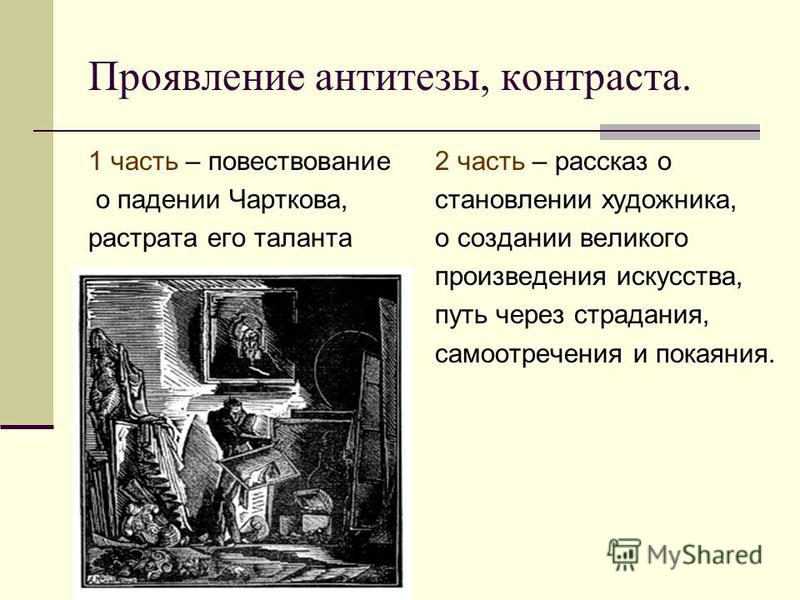 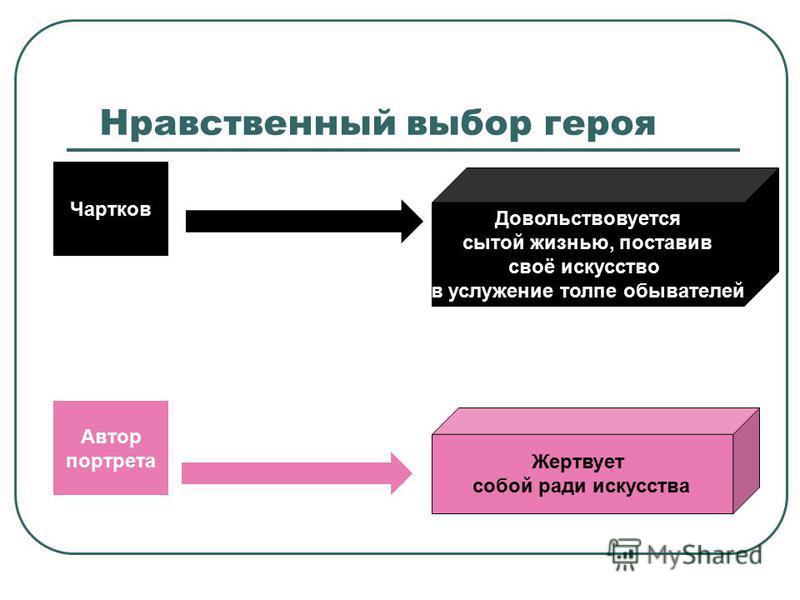 Композиция 2 части повести
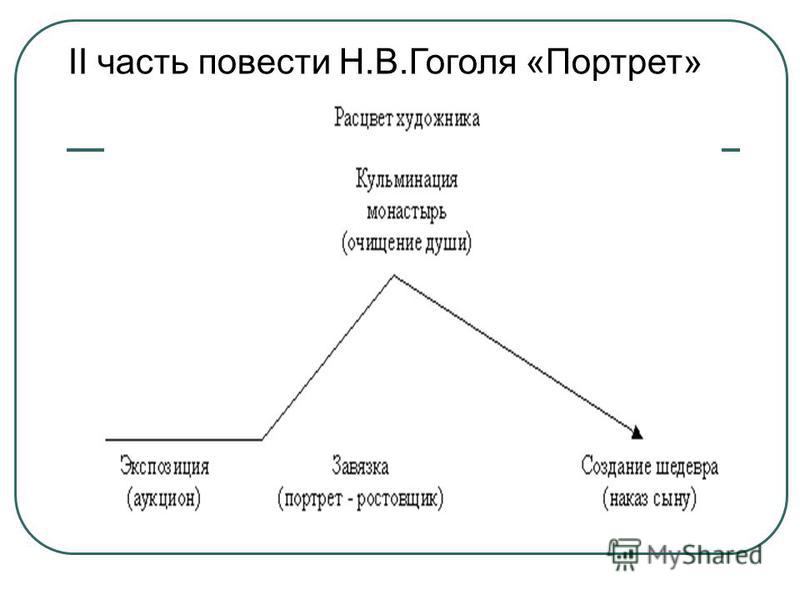 Аукцион
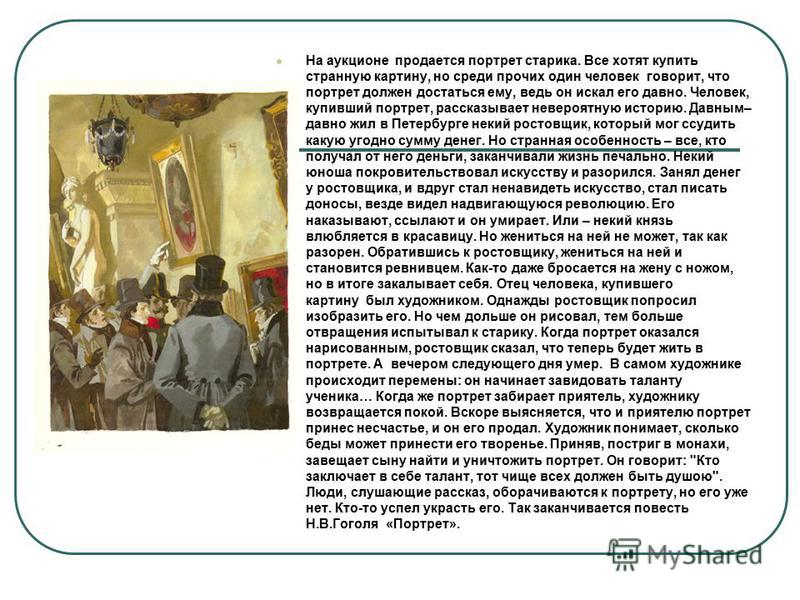 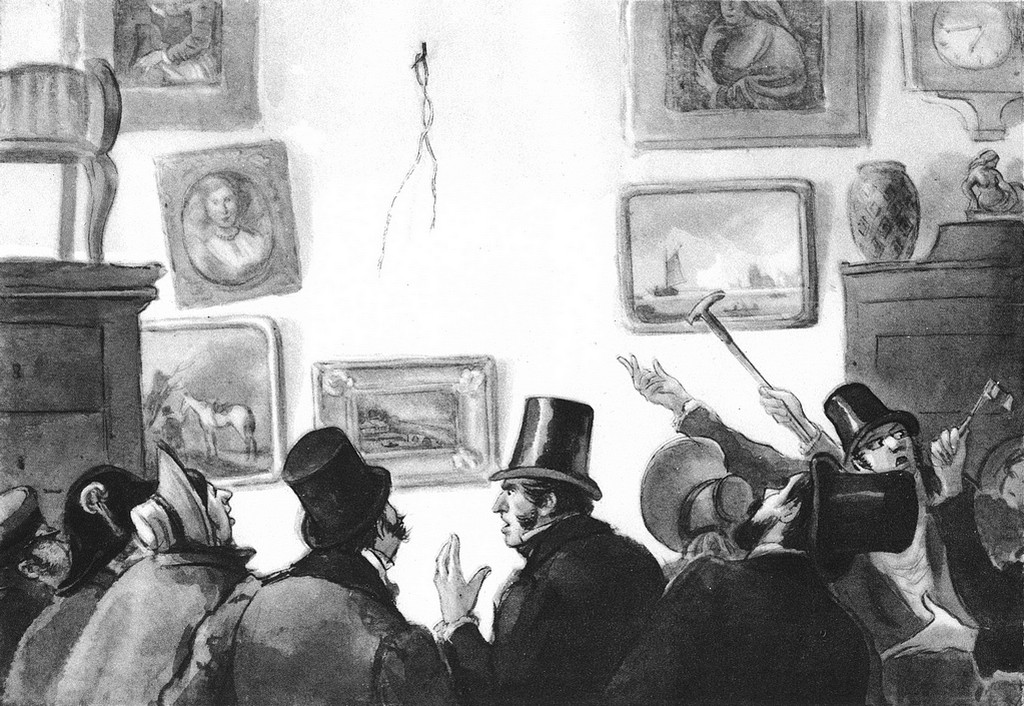 Образ ростовщика
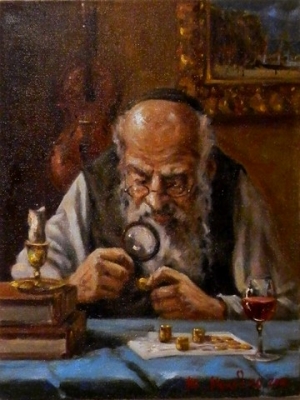 1.Какие детали в описании внешности ростовщика настораживают читателя?
2.Почему к ростовщику постоянно обращались люди за деньгами?
3.Олицетворением чего является сам ростовщик и  его портрет в повести Н.В.Гоголя?
4.Какие перемены происходят в людях, которые связывают себя с ростовщиком?
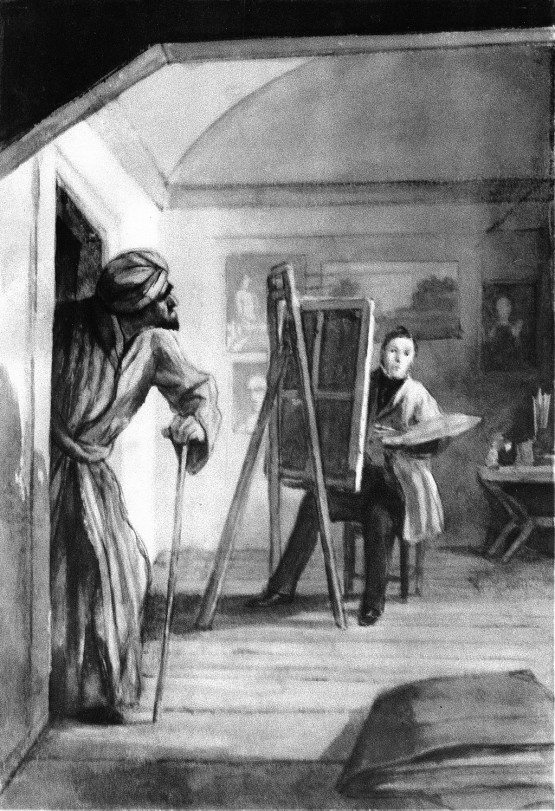 Ростовщик у художника
Почему ростовщик заказал свой портрет?
Проблема выбора художниками своего   пути к  искусству
Художник Андрей Петрович Чартков
Художник, написавший портрет ростовщика
Какие искушения и испытания прошёл каждый из художников, выбирая свою дорогу к истинному искусству?
Советы  художника портрета своему сыну
«Талант есть драгоценнейший дар бога – не погуби его. Исследуй, изучай все, что ни видишь,…умей находить внутреннюю мысль и… старайся постигнуть высокую тайну созданья».
«Спасай чистоту души своей. Кто заключит в себе талант, тот чище всех должен быть душою. Другому простится многое, но ему не простится».
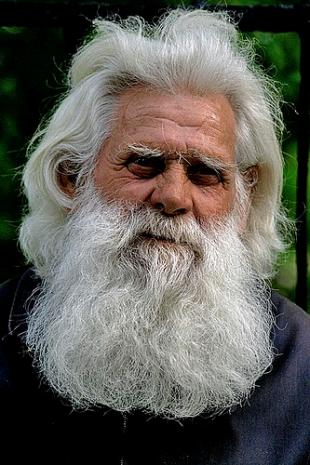 Задачи искусства
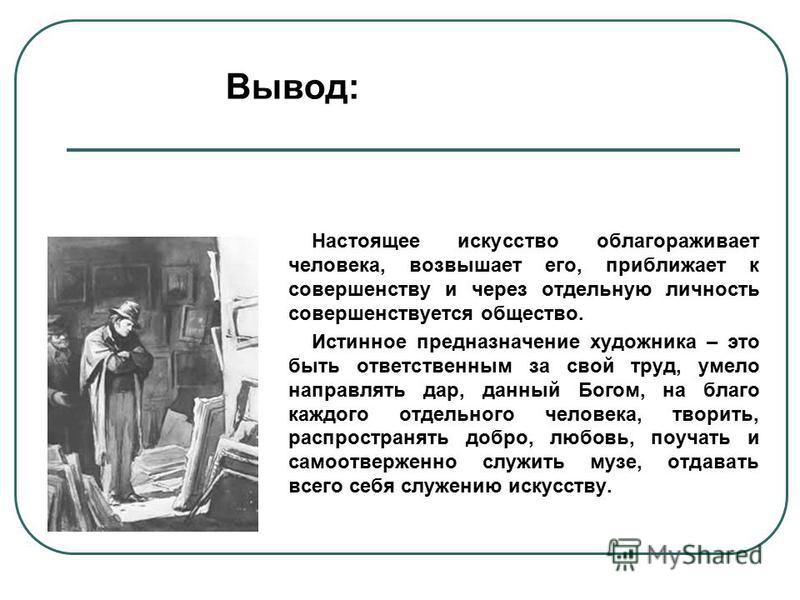 Поветь «Портрет» не  несет  успокоения, показывая,  насколько  все  люди,  независимо  от  характера  и  высоты  убеждений, подвержены злу. Гоголь  переделал финал повести. В  первой  редакции облик  ростовщика таинственно испаряется  с  полотна, оставив чистым  холст.  В  окончательном  тексте повести портрет  ростовщика исчезает: зло  опять пошло  бродить  по  свету…